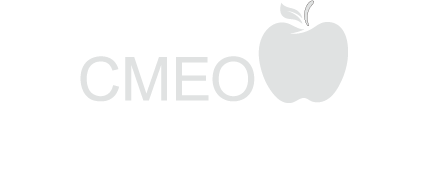 EPISODE 4
Putting Idiopathic Hypersomnia Treatment Challenges to Rest: The Latest Evidence on the Safety and Efficacy of Emerging Therapies
Supported by an educational grant from Jazz Pharmaceuticals, Inc.
[Speaker Notes: AG]
Richard K. Bogan, MD, FCCP, FAASM
President of Bogan Sleep Consultants, LLC
Associate Clinical Professor, University of South Carolina School of Medicine, Columbia, SC
Associate Clinical Professor, Medical University of South CarolinaCharleston, SC
Nancy Foldvary-Schaefer, DO, MS, FAASM, FAAN, FAES, FACNS
Professor of Neurology
Cleveland Clinic Lerner College of Medicine of Case Western University
Director, Cleveland Clinic Sleep Disorders Center
Cleveland, OH
1
Learning Objective
Evaluate novel strategies for the management of idiopathic hypersomnia, with and without long sleep time, for their benefit in improving excessive daytime sleepiness, symptom severity, and global functioning.
How to Treat IH
Lower-sodium oxybate is the first and only FDA-approved treatment of IH in adults
Treatment approaches for EDS in IH similar to narcolepsy
AASM 2021 draft guideline updates recommends the following for IH:
Use modafinil for the treatment of idiopathic hypersomnia in adults. (Strong) 
Use clarithromycin for the treatment of idiopathic hypersomnia in adults. (Conditional) 
Use methylphenidate for the treatment of idiopathic hypersomnia in adults. (Conditional) 
Use pitolisant for the treatment of idiopathic hypersomnia in adults. (Conditional) 
Use sodium oxybate for the treatment of idiopathic hypersomnia in adults. (Conditional)
EDS =excessive daytime sleepiness; IH = idiopathic hypersomniaMaski K, et al. J Clin Sleep Med. 2021 Mar 15. [Epub ahead of print].
[Speaker Notes: Treatment of Central Disorders of Hypersomnolence: 
An American Academy of Sleep Medicine Clinical Practice Guideline 

Introduction: This guideline establishes clinical practice recommendations for the treatment of central disorders of hypersomnolence in adults and children. 
Methods: The American Academy of Sleep Medicine (AASM) commissioned a task force of experts in sleep medicine to develop recommendations and assign strengths of treatment based on a systematic review of the literature and an assessment of the evidence using the GRADE process. The task force provided a summary of the relevant literature and the quality of evidence, the balance of benefits and harms, patient values and preferences, and resource use considerations that support the recommendations. The AASM Board of Directors approved the final recommendations. 
Recommendations: The following recommendations are intended as a guide for clinicians in choosing a specific treatment for central disorders of hypersomnolence in adults and children. Each recommendation statement is assigned a strength (“Strong” or “Conditional”). A “Strong” recommendation (i.e., “We recommend…”) is one that clinicians should follow under most circumstances. A “Conditional” recommendation (i.e. “We suggest…”) is one that requires that the clinician use clinical knowledge and experience, and strongly considers the individual patient’s values and preferences to determine the best course of action. 
Adult patients with narcolepsy 
1. We recommend that clinicians use modafinil for the treatment of narcolepsy in adults. (Strong) 
2. We recommend that clinicians use pitolisant for the treatment of narcolepsy in adults. (Strong) 
3. We recommend that clinicians use sodium oxybate for the treatment of narcolepsy in adults. (Strong) 
4. We recommend that clinicians use solriamfetol for the treatment of narcolepsy in adults. (Strong) 
5. We suggest that clinicians use armodafinil for the treatment of narcolepsy in adults. (Conditional) 
6. We suggest that clinicians use dextroamphetamine for the treatment of narcolepsy in adults. (Conditional) 
7. We suggest that clinicians use methylphenidate for the treatment of narcolepsy in adults. (Conditional) 
8. We suggest that clinicians not use clomipramine for the treatment of narcolepsy in adults. (Conditional) 

Adult patients with idiopathic hypersomnia 
9. We recommend that clinicians use modafinil for the treatment of idiopathic hypersomnia in adults. (Strong) 
10. We suggest that clinicians use clarithromycin for the treatment of idiopathic hypersomnia in adults. (Conditional) 
11. We suggest that clinicians use methylphenidate for the treatment of idiopathic hypersomnia in adults. (Conditional) 
12. We suggest that clinicians use pitolisant for the treatment of idiopathic hypersomnia in adults. (Conditional) 
13. We suggest that clinicians use sodium oxybate for the treatment of idiopathic hypersomnia in adults. (Conditional)]
LXB: Efficacy in IH Study Design
Treatment at study entry
LXB
LXB
LXB
SXB only
SXB + alerting agent
Alerting agent only
Treatment naive
LXB
OLT
SDP
OLE
Safetyfollow-up
Randomization
Placebo
(2 weeks)
(24 weeks)
DBRWP(2 weeks)
(2 weeks)
(10-14 weeks)
Screening period(≤ 30 days)
DBRWP = double-blind randomized withdrawal period; OLE = open-label safety extension; IH = idiopathic hypersomnia; OLT = open-label titration and optimization period; LXB = lower-sodium oxybate; SDP = stable-dose period; SXB = sodium oxybateArnulf I, et al. SLEEP 2021 Annual Meeting. Abstract No. 485.; Bogan K, et al. SLEEP 2021 Annual Meeting. Abstract No. LBA070.
LXB: Efficacy in IH, with and without Long Sleep Time – Epworth Sleepiness Scale (ESS)
With Long Sleep
LS Mean Difference (95% CI):
–7.8 (–11.4, –4.2)
p = .0002
Without Long Sleep
LS Mean Difference (95% CI):
–6.2 (–7.8, –4.6)
p < .0001
20
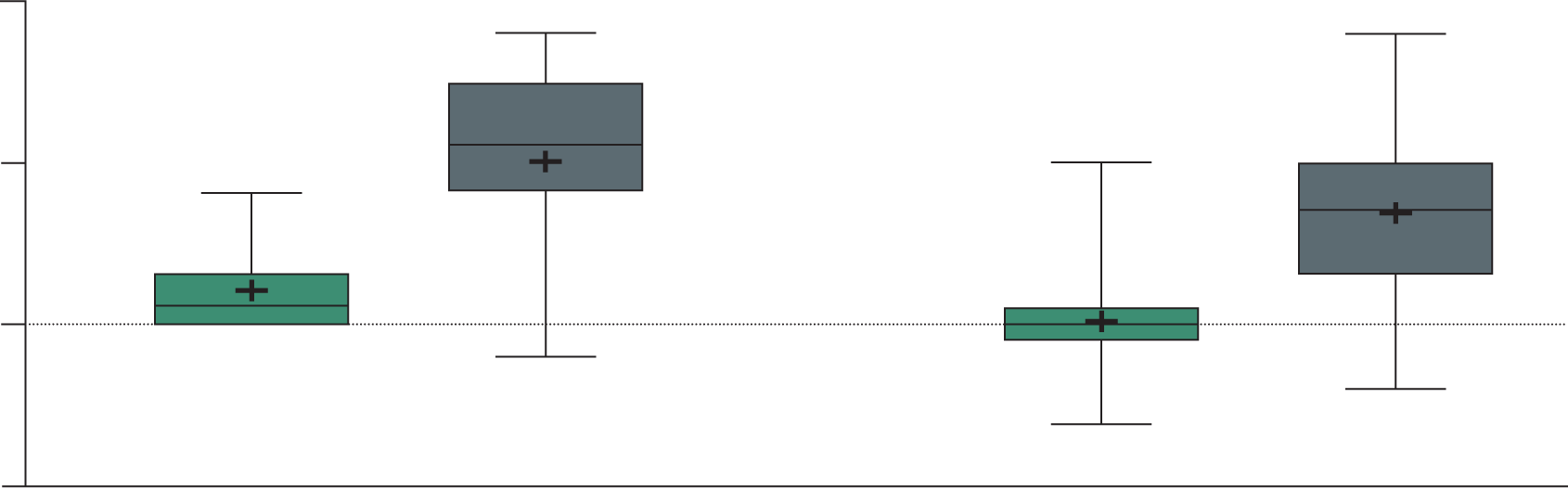 10
Change in ESS Score
0
-10
LXB
(n = 13)

5.2 (4.2)
7.3 (5.0)
Placebo
(n = 11)

5.3 (3.0)
15.4 (3.9)
LXB
(n = 43)

6.6 (4.4)
6.9 (5.1)
Placebo
(n = 48)

6.0 (3.8)
12.8 (4.0)
Mean (SD)
End of SDP
End of DBRWP
From end of SDP to end of DBRWP, ESS scores worsened with placebo but not with continuing LXB in participants both with long sleep time and without long sleep time
Bogan RK, et al. SLEEP 2021 Annual Meeting. Abstract No. LBA070.
[Speaker Notes: Efficacy and Safety of Lower-Sodium Oxybate in Adults with Idiopathic Hypersomnia, with and without Long Sleep Time
 
Introduction: Long sleep time (LST; ≥10h) is common in idiopathic hypersomnia (IH), a central hypersomnolence disorder currently without approved pharmacotherapy. Lower-sodium oxybate (LXB; Xywav™) was evaluated in a phase 3 study in IH (NCT03533114); this subgroup analysis evaluated efficacy based on clinician-reported LST.Methods: Eligible participants (18-75y) began LXB in an open-label titration/optimization period (10-14 weeks), followed by a 2-week, open-label, stable-dose period (SDP), and were then randomized to placebo or to continue LXB during a 2-week, double-blind, randomized-withdrawal period (DBRWP). Primary efficacy endpoint was change in Epworth Sleepiness Scale (ESS); key secondary endpoints were proportion reporting worsening (minimally/much/very much worse) on the Patient Global Impression of Change (PGIc) and change in Idiopathic Hypersomnia Severity Scale (IHSS), all from end of SDP to end of DBRWP. This analysis was outside of the statistical hierarchy; reported P-values are nominal.Results: The DBRWP safety-analysis population (n=116) included 25 participants with LST (mean±SD age, 40±16.2; 68% female; mean±SD baseline ESS, 16.2±4.4) and 91 participants without LST (mean±SD age, 41.3±13.3; 73% female; mean±SD baseline ESS, 15.7±3.6). ESS scores worsened with placebo but not with continuing LXB in both participants with LST (modified intent-to-treat population; placebo, n=11; LXB, n=13; LS mean difference [95%CI]: −7.79 [−11.42,−4.15];P=0.0002) and without LST (placebo, n=48; LXB, n=43; LS mean difference [95%CI]: −6.24 [−7.84,−4.64];PP=0.0003; without LST: 85.4% [placebo] vs 20.9% [LXB];P<0.0001). Common treatment-emergent adverse events (≥10%) were nausea, headache, dizziness, anxiety, and vomiting.Conclusion: In participants with and without LST, LXB demonstrated clinically important treatment effects of similar magnitude.]
LXB: Efficacy in IH, with and without Long Sleep Time – Idiopathic Hypersomnia Severity Scale (IHSS)
With Long Sleep
LS Mean Difference (95% CI):
–15.0 (–20.0, –9.0)
p < .0001
Without Long Sleep
LS Mean Difference (95% CI):
–11.0 (–14.0, –7.0)
p < .0001
40
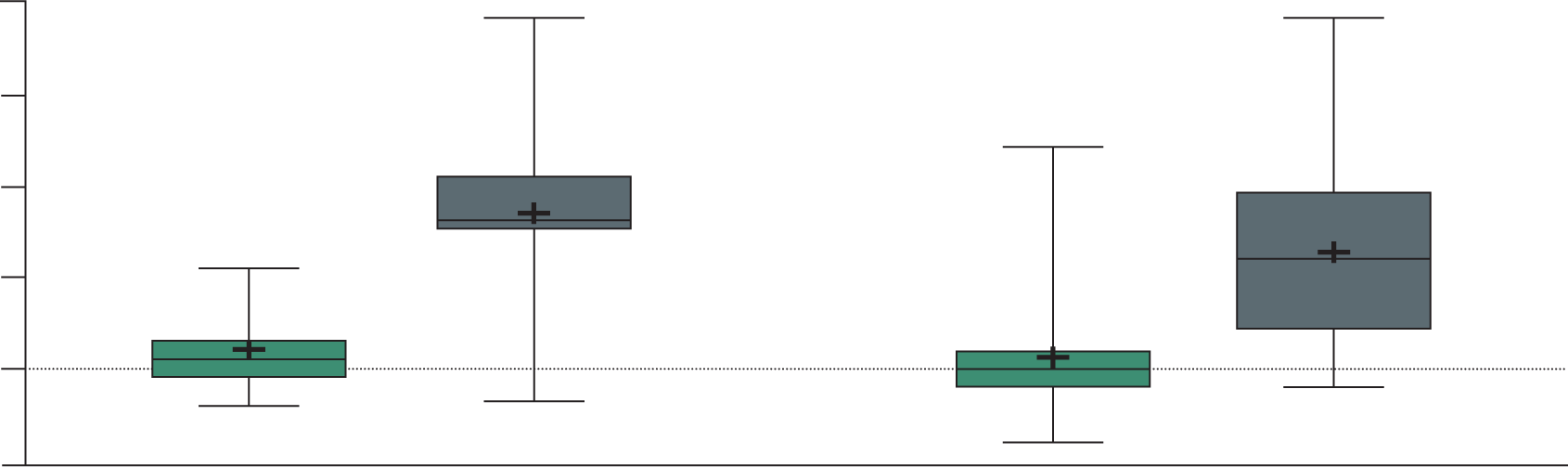 30
20
Change in IHSS Total Score
10
0
-10
LXB
(n = 13)

15.0 (6.0, 24.0)
20.0 (12.0, 22.0)
Placebo
(n = 11)

16.0 (14.0, 27.0)
33.0 (30.0, 43.0)
LXB
(n = 43)

14.0 (8.0, 22.0)
15.0 (11.0, 23.0)
Placebo
(n = 48)

13.5 (9.5, 19.5)
27.5 (20.5, 32.0)
Median (Q1, Q3):
End of SDP
End of DBRWP
From end of SDP to end of DBRWP, worsening was observed with placebo but not with continuing LXB on IHSS total score in participants both with long sleep time and without long sleep time
Bogan RK, et al. SLEEP 2021 Annual Meeting. Abstract No. LBA070.
LXB: Efficacy in IH, with and without Long Sleep Time – Patient Global Impression of Change (PGI-C)
With Long Sleep Timep = .0003 for difference in proportion rated minimally, much, or very much worse
Improved
Without Long Sleep Timep < .0001 for difference in proportion rated minimally, much, or very much worse
2.1
100%
Percentage of Participants
85.4%
23.1%
20.9%
Worsened
4.7
2.3
From end of SDP to end of DBRWP, more participants randomized to placebo reported worsening of IH symptoms (minimally, much, or very much worse) compared with those continuing LXB in participants both with long sleep time and without long sleep time
Bogan RK, et al. SLEEP 2021 Annual Meeting. Abstract No. LBA070.
[Speaker Notes: Efficacy and Safety of Lower-Sodium Oxybate in Adults with Idiopathic Hypersomnia, with and without Long Sleep Time
 
Introduction: Long sleep time (LST; ≥10h) is common in idiopathic hypersomnia (IH), a central hypersomnolence disorder currently without approved pharmacotherapy. Lower-sodium oxybate (LXB; Xywav™) was evaluated in a phase 3 study in IH (NCT03533114); this subgroup analysis evaluated efficacy based on clinician-reported LST.Methods: Eligible participants (18-75y) began LXB in an open-label titration/optimization period (10-14 weeks), followed by a 2-week, open-label, stable-dose period (SDP), and were then randomized to placebo or to continue LXB during a 2-week, double-blind, randomized-withdrawal period (DBRWP). Primary efficacy endpoint was change in Epworth Sleepiness Scale (ESS); key secondary endpoints were proportion reporting worsening (minimally/much/very much worse) on the Patient Global Impression of Change (PGIc) and change in Idiopathic Hypersomnia Severity Scale (IHSS), all from end of SDP to end of DBRWP. This analysis was outside of the statistical hierarchy; reported P-values are nominal.Results: The DBRWP safety-analysis population (n=116) included 25 participants with LST (mean±SD age, 40±16.2; 68% female; mean±SD baseline ESS, 16.2±4.4) and 91 participants without LST (mean±SD age, 41.3±13.3; 73% female; mean±SD baseline ESS, 15.7±3.6). ESS scores worsened with placebo but not with continuing LXB in both participants with LST (modified intent-to-treat population; placebo, n=11; LXB, n=13; LS mean difference [95%CI]: −7.79 [−11.42,−4.15];P=0.0002) and without LST (placebo, n=48; LXB, n=43; LS mean difference [95%CI]: −6.24 [−7.84,−4.64];PP=0.0003; without LST: 85.4% [placebo] vs 20.9% [LXB];P<0.0001). Common treatment-emergent adverse events (≥10%) were nausea, headache, dizziness, anxiety, and vomiting.Conclusion: In participants with and without LST, LXB demonstrated clinically important treatment effects of similar magnitude.]
LXB: Safety Across All Study Periods in ≥ 5% of Safety Population
Treatment at Study Entry
Common TEAEs (≥ 10%) were nausea, headache, dizziness, anxiety, and vomiting
Bogan RK, et al. SLEEP 2021 Annual Meeting. Abstract No. LBA070.
[Speaker Notes: Efficacy and Safety of Lower-Sodium Oxybate in Adults with Idiopathic Hypersomnia, with and without Long Sleep Time
 
Introduction: Long sleep time (LST; ≥10h) is common in idiopathic hypersomnia (IH), a central hypersomnolence disorder currently without approved pharmacotherapy. Lower-sodium oxybate (LXB; Xywav™) was evaluated in a phase 3 study in IH (NCT03533114); this subgroup analysis evaluated efficacy based on clinician-reported LST.Methods: Eligible participants (18-75y) began LXB in an open-label titration/optimization period (10-14 weeks), followed by a 2-week, open-label, stable-dose period (SDP), and were then randomized to placebo or to continue LXB during a 2-week, double-blind, randomized-withdrawal period (DBRWP). Primary efficacy endpoint was change in Epworth Sleepiness Scale (ESS); key secondary endpoints were proportion reporting worsening (minimally/much/very much worse) on the Patient Global Impression of Change (PGIc) and change in Idiopathic Hypersomnia Severity Scale (IHSS), all from end of SDP to end of DBRWP. This analysis was outside of the statistical hierarchy; reported P-values are nominal.Results: The DBRWP safety-analysis population (n=116) included 25 participants with LST (mean±SD age, 40±16.2; 68% female; mean±SD baseline ESS, 16.2±4.4) and 91 participants without LST (mean±SD age, 41.3±13.3; 73% female; mean±SD baseline ESS, 15.7±3.6). ESS scores worsened with placebo but not with continuing LXB in both participants with LST (modified intent-to-treat population; placebo, n=11; LXB, n=13; LS mean difference [95%CI]: −7.79 [−11.42,−4.15];P=0.0002) and without LST (placebo, n=48; LXB, n=43; LS mean difference [95%CI]: −6.24 [−7.84,−4.64];PP=0.0003; without LST: 85.4% [placebo] vs 20.9% [LXB];P<0.0001). Common treatment-emergent adverse events (≥10%) were nausea, headache, dizziness, anxiety, and vomiting.Conclusion: In participants with and without LST, LXB demonstrated clinically important treatment effects of similar magnitude.]
LXB: Safety Across All Study Periods in ≥ 5% of Safety Population (cont.)
Treatment at Study Entry
Common TEAEs (≥ 10%) were nausea, headache, dizziness, anxiety, and vomiting
Bogan RK, et al. SLEEP 2021 Annual Meeting. Abstract No. LBA070.
[Speaker Notes: Efficacy and Safety of Lower-Sodium Oxybate in Adults with Idiopathic Hypersomnia, with and without Long Sleep Time
 
Introduction: Long sleep time (LST; ≥10h) is common in idiopathic hypersomnia (IH), a central hypersomnolence disorder currently without approved pharmacotherapy. Lower-sodium oxybate (LXB; Xywav™) was evaluated in a phase 3 study in IH (NCT03533114); this subgroup analysis evaluated efficacy based on clinician-reported LST.Methods: Eligible participants (18-75y) began LXB in an open-label titration/optimization period (10-14 weeks), followed by a 2-week, open-label, stable-dose period (SDP), and were then randomized to placebo or to continue LXB during a 2-week, double-blind, randomized-withdrawal period (DBRWP). Primary efficacy endpoint was change in Epworth Sleepiness Scale (ESS); key secondary endpoints were proportion reporting worsening (minimally/much/very much worse) on the Patient Global Impression of Change (PGIc) and change in Idiopathic Hypersomnia Severity Scale (IHSS), all from end of SDP to end of DBRWP. This analysis was outside of the statistical hierarchy; reported P-values are nominal.Results: The DBRWP safety-analysis population (n=116) included 25 participants with LST (mean±SD age, 40±16.2; 68% female; mean±SD baseline ESS, 16.2±4.4) and 91 participants without LST (mean±SD age, 41.3±13.3; 73% female; mean±SD baseline ESS, 15.7±3.6). ESS scores worsened with placebo but not with continuing LXB in both participants with LST (modified intent-to-treat population; placebo, n=11; LXB, n=13; LS mean difference [95%CI]: −7.79 [−11.42,−4.15];P=0.0002) and without LST (placebo, n=48; LXB, n=43; LS mean difference [95%CI]: −6.24 [−7.84,−4.64];PP=0.0003; without LST: 85.4% [placebo] vs 20.9% [LXB];P<0.0001). Common treatment-emergent adverse events (≥10%) were nausea, headache, dizziness, anxiety, and vomiting.Conclusion: In participants with and without LST, LXB demonstrated clinically important treatment effects of similar magnitude.]
LXB: Efficacy in IH, Once Nightly vs. Twice Nightly – ESS
Once nightly
LS Mean Difference (95% CI):
–4.9 (–7.4, –2.5)
p = .0004
Twice nightly
LS Mean Difference (95% CI):
–7.4 (–9.2, –5.7)
p  < .0001
20
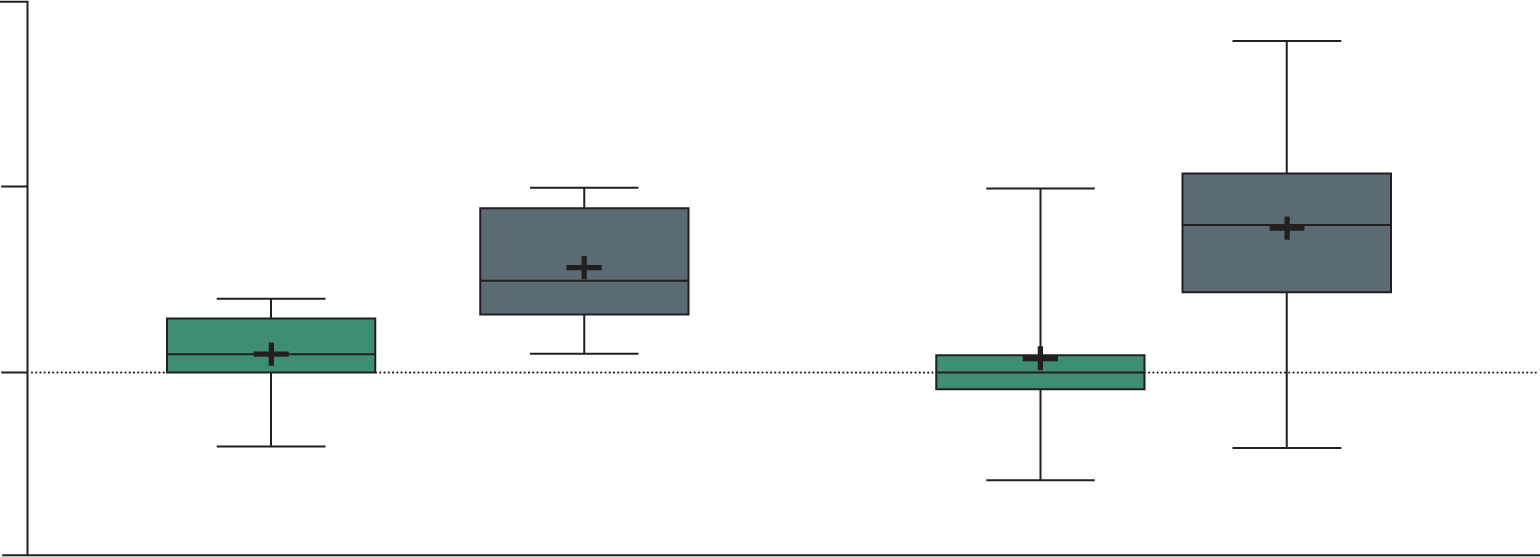 10
Change in ESS Score
0
-10
LXB
(n = 15)

8.0 (4.8)
8.9 (5.3)
Placebo
(n = 11)

4.4 (1.9)
10.0 (4.2)
LXB
(n = 41)

5.7 (4.0)
6.3 (4.8)
Placebo
(n = 47)

6.3 (3.9)
14.0 (3.7)
Mean (SD)
End of SDP
End of DBRWP
ESS scores worsened from SDP to DBRWP in participants randomized to placebo compared with those continuing LXB treatment, both once nightly and twice nightly
Arnulf I, et al. SLEEP 2021 Annual Meeting. Abstract No. 485.
[Speaker Notes: Efficacy and Safety of Once- and Twice-Nightly Dosing of Lower-Sodium Oxybate in Adults with Idiopathic Hypersomnia.
 
Introduction: Idiopathic hypersomnia (IH) is a rare central hypersomnolence disorder. In a randomized, controlled study of lower-sodium oxybate (LXB; Xywav™) in adults with IH (NCT03533114), significant differences for LXB compared with placebo were observed in Epworth Sleepiness Scale (ESS; primary efficacy endpoint), self-reported Patient Global Impression of Change (PGIc), and IH Severity Scale (IHSS; key secondary endpoints). In this clinical study, investigators were permitted to initiate LXB dosing on a once-nightly or twice-nightly regimen.Methods: Eligible participants aged 18-75 years began LXB treatment, administered once or twice nightly during an open-label treatment/titration and optimization period (OLTTOP; 10-14 weeks); dose amount/regimen could be adjusted during this period. Participants next entered a 2-week, open-label, stable-dose period (SDP), then were randomized to placebo or to continue LXB treatment during a 2-week, double-blind, randomized withdrawal period (DBRWP). P values are nominal for this exploratory analysis.Results: Of 154 enrolled participants, 40 (26%) initiated LXB treatment on a once-nightly regimen. In the efficacy population (n=115), 27 participants were on a once-nightly regimen during SDP (48.1% of whom initiated treatment once nightly during OLTTOP) and 88 participants were on a twice-nightly regimen during SDP (86.4% of whom initiated treatment twice nightly during OLTTOP). During SDP, median (min, max) LXB total dose was 4.5 (2.5, 6) g/night (once-nightly group) and 7.5 (4.5, 9) g/night (twice-nightly group). ESS scores worsened in participants randomized to placebo vs those continuing LXB in the once-nightly group (n=11 and n=15, respectively; LS mean difference [95% CI]: −4.93 [−7.41, −2.46]; P=0.0004) and twice-nightly group (n=47 and n=41, respectively; LS mean difference [95% CI]: −7.44 [−9.15, −5.72]; P<0.0001). Worsening was also observed in PGIc (once-nightly: 81.8% [placebo] vs 26.7% [LXB]; P=0.0077; twice-nightly: 89.4% [placebo] vs 19.5% [LXB]; P<0.0001) and IHSS score (estimated median difference [95% CI], once-nightly: −9.00 [−16.0, −3.0]; P=0.0028; twice-nightly: −12.00 [−15.0, −8.0]; P<0.0001). Common adverse events included nausea (21.4%), headache (16.2%), anxiety (14.9%), dizziness (11.7%), insomnia (11.7%), and vomiting (10.4%).Conclusion: The efficacy and safety of LXB in IH were demonstrated for both once-nightly and twice-nightly regimens. The majority of participants initiated and remained on a twice-nightly regimen.]
LXB: Efficacy in IH, Once Nightly vs. Twice Nightly – IHSS
Once nightly
Estimated Median Difference (95% CI):
–9.0 (–16.0, –3.0)
p = .0028
Twice nightly
Estimated Median Difference(95% CI):
–12.0 (–15.0, –8.0)
p < .0001
40
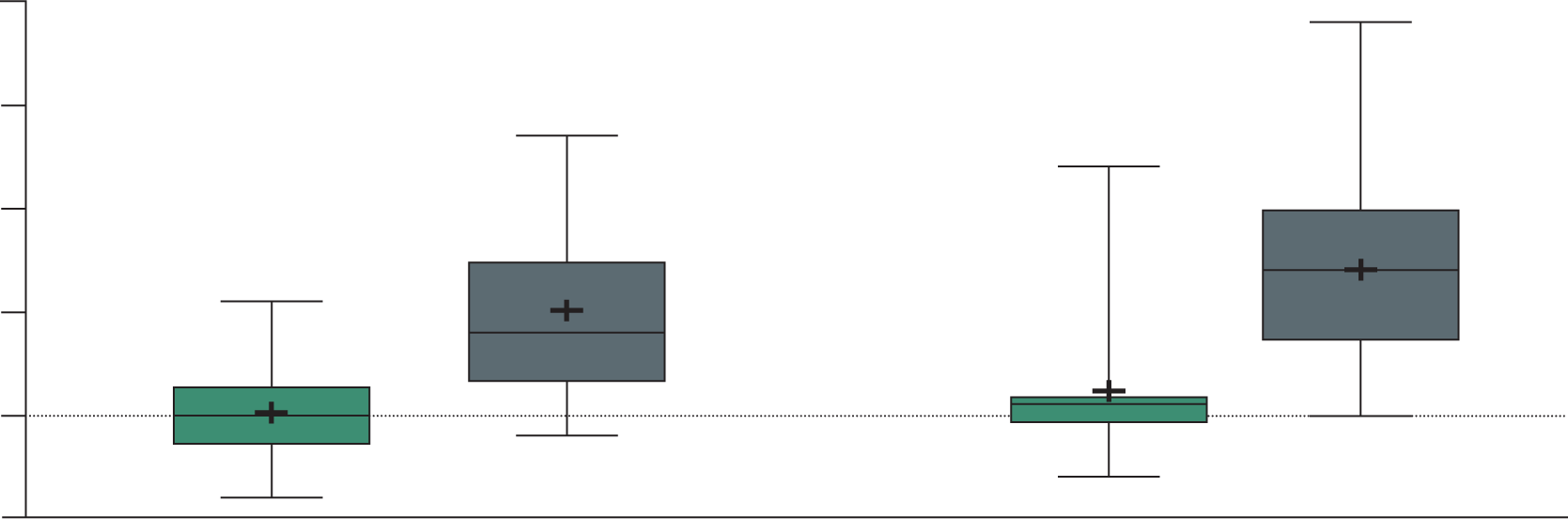 30
20
Change in IHSS Total Score
10
0
-10
LXB
(n=15)

16.7 (10.0)
16.7 (8.3)
Placebo
(n=11)

13.1 (3.3)
22.9 (9.1)
LXB
(n=41)

15.0 (9.0)
17.0 (8.1)
Placebo
(n=47)

15.9 (8.4)
29.7 (8.6)
Median (SD):
End of SDP
End of DBRWP
IHSS total scores worsened from SDP to DBRWP in participants randomized to placebo compared with those continuing LXB treatment, both once nightly and twice nightly
Arnulf I, et al. SLEEP 2021 Annual Meeting. Abstract No. 485.
[Speaker Notes: Efficacy and Safety of Once- and Twice-Nightly Dosing of Lower-Sodium Oxybate in Adults with Idiopathic Hypersomnia.
 
Introduction: Idiopathic hypersomnia (IH) is a rare central hypersomnolence disorder. In a randomized, controlled study of lower-sodium oxybate (LXB; Xywav™) in adults with IH (NCT03533114), significant differences for LXB compared with placebo were observed in Epworth Sleepiness Scale (ESS; primary efficacy endpoint), self-reported Patient Global Impression of Change (PGIc), and IH Severity Scale (IHSS; key secondary endpoints). In this clinical study, investigators were permitted to initiate LXB dosing on a once-nightly or twice-nightly regimen.Methods: Eligible participants aged 18-75 years began LXB treatment, administered once or twice nightly during an open-label treatment/titration and optimization period (OLTTOP; 10-14 weeks); dose amount/regimen could be adjusted during this period. Participants next entered a 2-week, open-label, stable-dose period (SDP), then were randomized to placebo or to continue LXB treatment during a 2-week, double-blind, randomized withdrawal period (DBRWP). P values are nominal for this exploratory analysis.Results: Of 154 enrolled participants, 40 (26%) initiated LXB treatment on a once-nightly regimen. In the efficacy population (n=115), 27 participants were on a once-nightly regimen during SDP (48.1% of whom initiated treatment once nightly during OLTTOP) and 88 participants were on a twice-nightly regimen during SDP (86.4% of whom initiated treatment twice nightly during OLTTOP). During SDP, median (min, max) LXB total dose was 4.5 (2.5, 6) g/night (once-nightly group) and 7.5 (4.5, 9) g/night (twice-nightly group). ESS scores worsened in participants randomized to placebo vs those continuing LXB in the once-nightly group (n=11 and n=15, respectively; LS mean difference [95% CI]: −4.93 [−7.41, −2.46]; P=0.0004) and twice-nightly group (n=47 and n=41, respectively; LS mean difference [95% CI]: −7.44 [−9.15, −5.72]; P<0.0001). Worsening was also observed in PGIc (once-nightly: 81.8% [placebo] vs 26.7% [LXB]; P=0.0077; twice-nightly: 89.4% [placebo] vs 19.5% [LXB]; P<0.0001) and IHSS score (estimated median difference [95% CI], once-nightly: −9.00 [−16.0, −3.0]; P=0.0028; twice-nightly: −12.00 [−15.0, −8.0]; P<0.0001). Common adverse events included nausea (21.4%), headache (16.2%), anxiety (14.9%), dizziness (11.7%), insomnia (11.7%), and vomiting (10.4%).Conclusion: The efficacy and safety of LXB in IH were demonstrated for both once-nightly and twice-nightly regimens. The majority of participants initiated and remained on a twice-nightly regimen.]
LXB: Efficacy in IH, Once Nightly vs. Twice Nightly – PGI-C
Improved
Once nightlyp = .0077 for difference in proportion rated minimally, much, or very much worse
Twice nightlyp = .0001 for difference in proportion rated minimally, much, or very much worse
0
0
0
2.1
0
Percentage of Participants
89.4%
81.8%
Worsened
26.7%
19.5%
2.4
0
0
2.4
From end of SDP to end of DBRWP, more participants randomized to placebo experienced worsening of IH symptoms (minimally, much, or very much worse) compared with those randomized to continue LXB treatment, both once nightly and twice nightly
Arnulf I, et al. SLEEP 2021 Annual Meeting. Abstract No. 485.
[Speaker Notes: Efficacy and Safety of Once- and Twice-Nightly Dosing of Lower-Sodium Oxybate in Adults with Idiopathic Hypersomnia.
 
Introduction: Idiopathic hypersomnia (IH) is a rare central hypersomnolence disorder. In a randomized, controlled study of lower-sodium oxybate (LXB; Xywav™) in adults with IH (NCT03533114), significant differences for LXB compared with placebo were observed in Epworth Sleepiness Scale (ESS; primary efficacy endpoint), self-reported Patient Global Impression of Change (PGIc), and IH Severity Scale (IHSS; key secondary endpoints). In this clinical study, investigators were permitted to initiate LXB dosing on a once-nightly or twice-nightly regimen.Methods: Eligible participants aged 18-75 years began LXB treatment, administered once or twice nightly during an open-label treatment/titration and optimization period (OLTTOP; 10-14 weeks); dose amount/regimen could be adjusted during this period. Participants next entered a 2-week, open-label, stable-dose period (SDP), then were randomized to placebo or to continue LXB treatment during a 2-week, double-blind, randomized withdrawal period (DBRWP). P values are nominal for this exploratory analysis.Results: Of 154 enrolled participants, 40 (26%) initiated LXB treatment on a once-nightly regimen. In the efficacy population (n=115), 27 participants were on a once-nightly regimen during SDP (48.1% of whom initiated treatment once nightly during OLTTOP) and 88 participants were on a twice-nightly regimen during SDP (86.4% of whom initiated treatment twice nightly during OLTTOP). During SDP, median (min, max) LXB total dose was 4.5 (2.5, 6) g/night (once-nightly group) and 7.5 (4.5, 9) g/night (twice-nightly group). ESS scores worsened in participants randomized to placebo vs those continuing LXB in the once-nightly group (n=11 and n=15, respectively; LS mean difference [95% CI]: −4.93 [−7.41, −2.46]; P=0.0004) and twice-nightly group (n=47 and n=41, respectively; LS mean difference [95% CI]: −7.44 [−9.15, −5.72]; P<0.0001). Worsening was also observed in PGIc (once-nightly: 81.8% [placebo] vs 26.7% [LXB]; P=0.0077; twice-nightly: 89.4% [placebo] vs 19.5% [LXB]; P<0.0001) and IHSS score (estimated median difference [95% CI], once-nightly: −9.00 [−16.0, −3.0]; P=0.0028; twice-nightly: −12.00 [−15.0, −8.0]; P<0.0001). Common adverse events included nausea (21.4%), headache (16.2%), anxiety (14.9%), dizziness (11.7%), insomnia (11.7%), and vomiting (10.4%).Conclusion: The efficacy and safety of LXB in IH were demonstrated for both once-nightly and twice-nightly regimens. The majority of participants initiated and remained on a twice-nightly regimen.]
LXB: Safety in OLT and SDP by LXB Dosing Regimen
The incidence of TEAEs was similar in participants who initiated and remained on a once-nightly regimen of LXB compared with those who initiated and remained on a twice-nightly regimen
No serious TEAEs were considered related to study treatment
Arnulf I, et al. SLEEP 2021 Annual Meeting. Abstract No. 485.
[Speaker Notes: Efficacy and Safety of Once- and Twice-Nightly Dosing of Lower-Sodium Oxybate in Adults with Idiopathic Hypersomnia.
 
Introduction: Idiopathic hypersomnia (IH) is a rare central hypersomnolence disorder. In a randomized, controlled study of lower-sodium oxybate (LXB; Xywav™) in adults with IH (NCT03533114), significant differences for LXB compared with placebo were observed in Epworth Sleepiness Scale (ESS; primary efficacy endpoint), self-reported Patient Global Impression of Change (PGIc), and IH Severity Scale (IHSS; key secondary endpoints). In this clinical study, investigators were permitted to initiate LXB dosing on a once-nightly or twice-nightly regimen.Methods: Eligible participants aged 18-75 years began LXB treatment, administered once or twice nightly during an open-label treatment/titration and optimization period (OLTTOP; 10-14 weeks); dose amount/regimen could be adjusted during this period. Participants next entered a 2-week, open-label, stable-dose period (SDP), then were randomized to placebo or to continue LXB treatment during a 2-week, double-blind, randomized withdrawal period (DBRWP). P values are nominal for this exploratory analysis.Results: Of 154 enrolled participants, 40 (26%) initiated LXB treatment on a once-nightly regimen. In the efficacy population (n=115), 27 participants were on a once-nightly regimen during SDP (48.1% of whom initiated treatment once nightly during OLTTOP) and 88 participants were on a twice-nightly regimen during SDP (86.4% of whom initiated treatment twice nightly during OLTTOP). During SDP, median (min, max) LXB total dose was 4.5 (2.5, 6) g/night (once-nightly group) and 7.5 (4.5, 9) g/night (twice-nightly group). ESS scores worsened in participants randomized to placebo vs those continuing LXB in the once-nightly group (n=11 and n=15, respectively; LS mean difference [95% CI]: −4.93 [−7.41, −2.46]; P=0.0004) and twice-nightly group (n=47 and n=41, respectively; LS mean difference [95% CI]: −7.44 [−9.15, −5.72]; P<0.0001). Worsening was also observed in PGIc (once-nightly: 81.8% [placebo] vs 26.7% [LXB]; P=0.0077; twice-nightly: 89.4% [placebo] vs 19.5% [LXB]; P<0.0001) and IHSS score (estimated median difference [95% CI], once-nightly: −9.00 [−16.0, −3.0]; P=0.0028; twice-nightly: −12.00 [−15.0, −8.0]; P<0.0001). Common adverse events included nausea (21.4%), headache (16.2%), anxiety (14.9%), dizziness (11.7%), insomnia (11.7%), and vomiting (10.4%).Conclusion: The efficacy and safety of LXB in IH were demonstrated for both once-nightly and twice-nightly regimens. The majority of participants initiated and remained on a twice-nightly regimen.]
LXB: Safety in OLT and SDP by LXB Dosing Regimen (cont.)
The incidence of TEAEs was similar in participants who initiated and remained on a once-nightly regimen of LXB compared with those who initiated and remained on a twice-nightly regimen
No serious TEAEs were considered related to study treatment
Arnulf I, et al. SLEEP 2021 Annual Meeting. Abstract No. 485.
[Speaker Notes: Efficacy and Safety of Once- and Twice-Nightly Dosing of Lower-Sodium Oxybate in Adults with Idiopathic Hypersomnia.
 
Introduction: Idiopathic hypersomnia (IH) is a rare central hypersomnolence disorder. In a randomized, controlled study of lower-sodium oxybate (LXB; Xywav™) in adults with IH (NCT03533114), significant differences for LXB compared with placebo were observed in Epworth Sleepiness Scale (ESS; primary efficacy endpoint), self-reported Patient Global Impression of Change (PGIc), and IH Severity Scale (IHSS; key secondary endpoints). In this clinical study, investigators were permitted to initiate LXB dosing on a once-nightly or twice-nightly regimen.Methods: Eligible participants aged 18-75 years began LXB treatment, administered once or twice nightly during an open-label treatment/titration and optimization period (OLTTOP; 10-14 weeks); dose amount/regimen could be adjusted during this period. Participants next entered a 2-week, open-label, stable-dose period (SDP), then were randomized to placebo or to continue LXB treatment during a 2-week, double-blind, randomized withdrawal period (DBRWP). P values are nominal for this exploratory analysis.Results: Of 154 enrolled participants, 40 (26%) initiated LXB treatment on a once-nightly regimen. In the efficacy population (n=115), 27 participants were on a once-nightly regimen during SDP (48.1% of whom initiated treatment once nightly during OLTTOP) and 88 participants were on a twice-nightly regimen during SDP (86.4% of whom initiated treatment twice nightly during OLTTOP). During SDP, median (min, max) LXB total dose was 4.5 (2.5, 6) g/night (once-nightly group) and 7.5 (4.5, 9) g/night (twice-nightly group). ESS scores worsened in participants randomized to placebo vs those continuing LXB in the once-nightly group (n=11 and n=15, respectively; LS mean difference [95% CI]: −4.93 [−7.41, −2.46]; P=0.0004) and twice-nightly group (n=47 and n=41, respectively; LS mean difference [95% CI]: −7.44 [−9.15, −5.72]; P<0.0001). Worsening was also observed in PGIc (once-nightly: 81.8% [placebo] vs 26.7% [LXB]; P=0.0077; twice-nightly: 89.4% [placebo] vs 19.5% [LXB]; P<0.0001) and IHSS score (estimated median difference [95% CI], once-nightly: −9.00 [−16.0, −3.0]; P=0.0028; twice-nightly: −12.00 [−15.0, −8.0]; P<0.0001). Common adverse events included nausea (21.4%), headache (16.2%), anxiety (14.9%), dizziness (11.7%), insomnia (11.7%), and vomiting (10.4%).Conclusion: The efficacy and safety of LXB in IH were demonstrated for both once-nightly and twice-nightly regimens. The majority of participants initiated and remained on a twice-nightly regimen.]
Conclusions
LXB is the only FDA-approved treatment for IH
The efficacy and safety of LXB in IH were demonstrated for both once-nightly and twice-nightly regimens, and similar effects were seen between regimens
The majority of participants initiated and remained on a twice-nightly regimen
The safety profile was similar between regimens and was consistent with that of SXB
SMART Goals
Specific, Measurable, Attainable, Relevant, Timely
Incorporate LXB into treatment planning for IH not only to improve symptoms but also global functioning.
When making treatment decisions for patients with IH, with and without long sleep time, consider the latest clinical evidence on the safety and efficacy of LXB.
Visit the Sleep Disorders Hub
Free resources, education, and tools for both HCPs and patients about narcolepsy.
www.cmeoutfitters.com/sleep-disorders-hub/
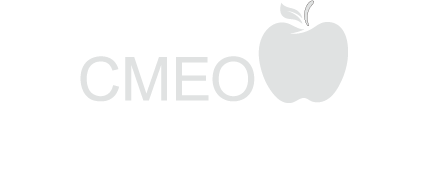 EPISODE 1
Breakthroughs in the Management of Idiopathic Hypersomnia: 
The Future is Now
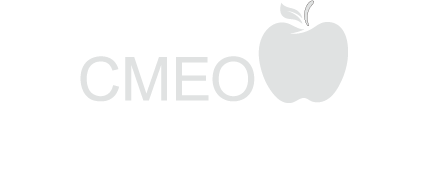 EPISODE 2
Cardiovascular Comorbidities in Narcolepsy: 
The Latest Insights on Treatment Options to Mitigate Risks
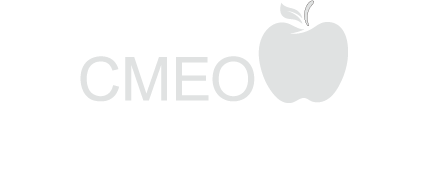 EPISODE 3
Real-World Strategies for the Management of Narcolepsy: Highlights from the 2021 Sleep Meeting on Dosing and Titration
www.CMEOutfitters.com
To Receive Credit
To receive CME/CE credit for this activity, participants must complete the post-test and evaluation online. Participants will be able to download and print their certificate immediately upon completion.
[Speaker Notes: This slide and the last slide (23) should go up during the Q&A]